Интеллектуальная игра
«Брейн-ринг»
1 раунд
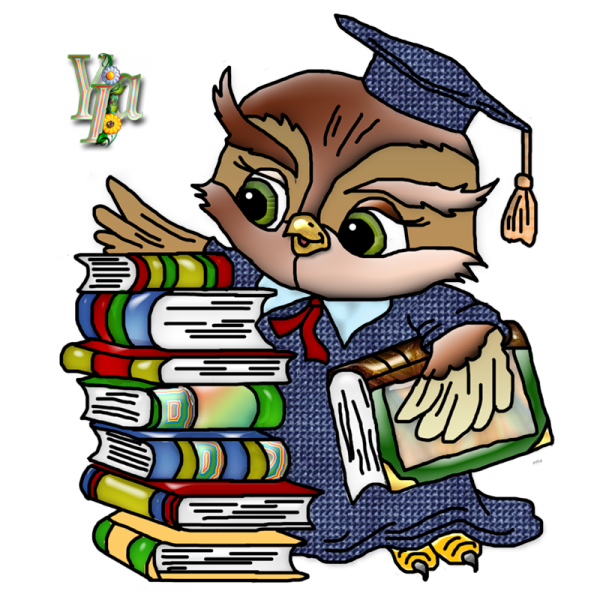 Вопрос 1
Что общего у всадника и петуха?
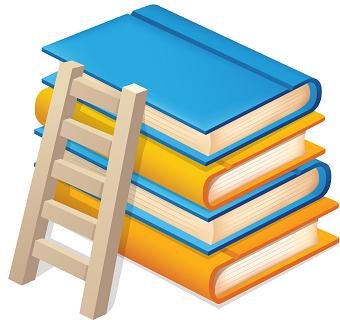 Вопрос 2
Из какого инструмента солдат сварил суп в русской сказке?
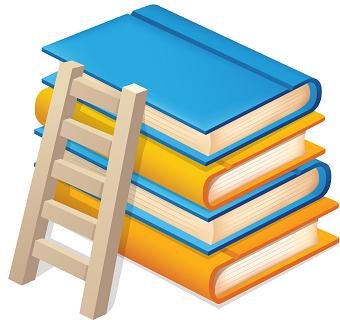 Вопрос 3
Какая птица в мире самая большая?
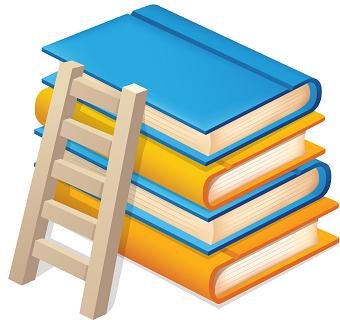 Вопрос 4
Она не боится потерять хвост, потому что обязательно вырастет новый.
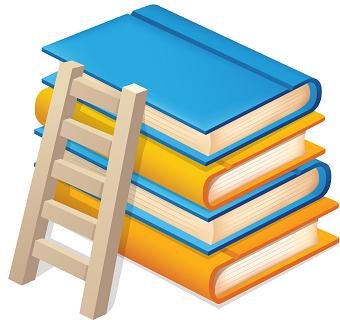 Вопрос 5
Когда коня покупают, какой он бывает?
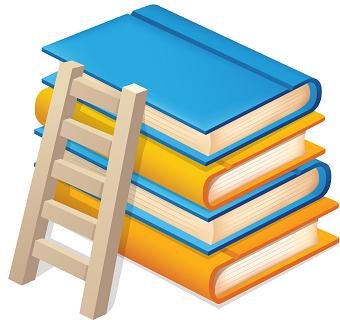 Вопрос 6
Что принадлежит вам, однако другие им пользуются чаще, чем вы?
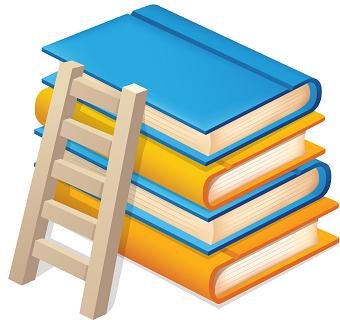 Вопрос 7
Какой мальчик должен был выложить из льда слово “вечность”? За это ему обещали подарить новые коньки и весь свет.
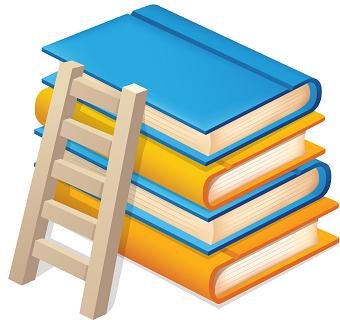 Вопрос 8
Что можно приготовить, но нельзя съесть?
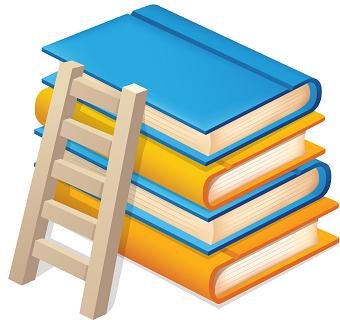 2 раунд
Вопрос 1
Какому герою сказки удалось собрать оброк с чертей?
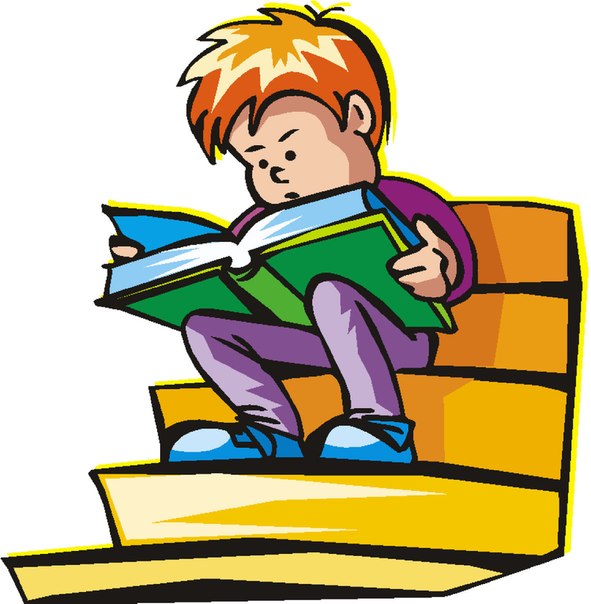 Вопрос 2
У какого кота в хозяйстве была корова по кличке Мурка?
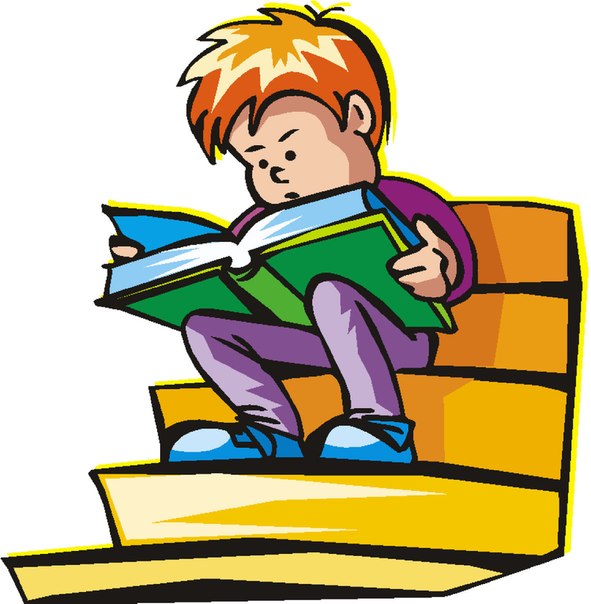 Вопрос 3
Кто из зверей самый быстрый?
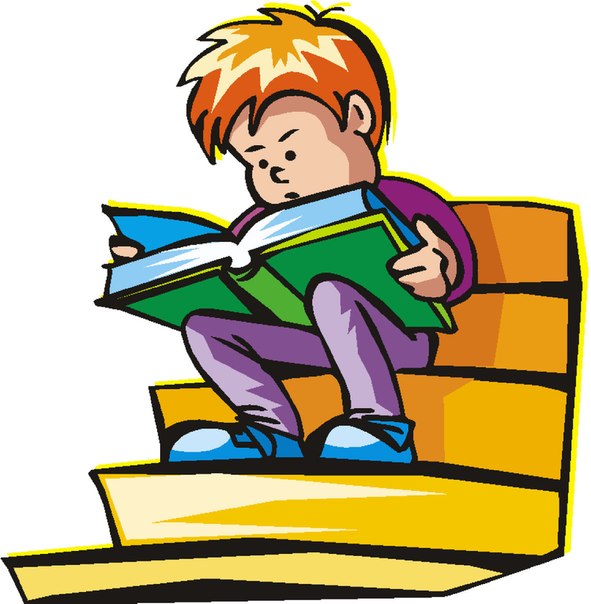 Вопрос 4
Какую птицу называют санитаром?
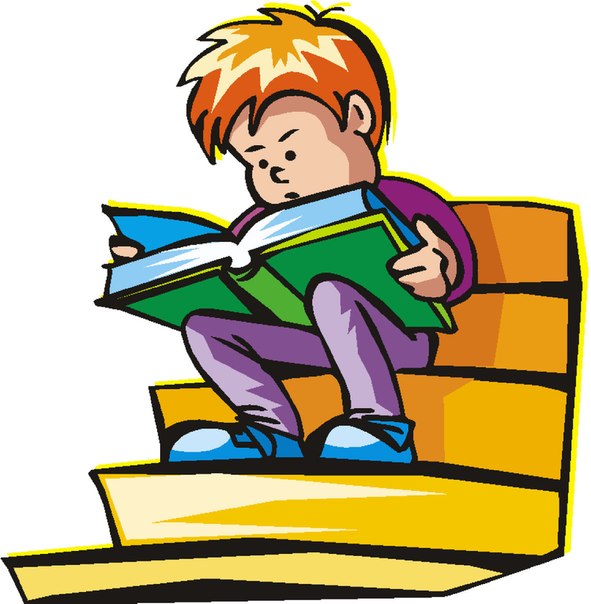 Вопрос 5
Когда он нужен, моряки его выбрасывают, когда нет - поднимают... Что это?
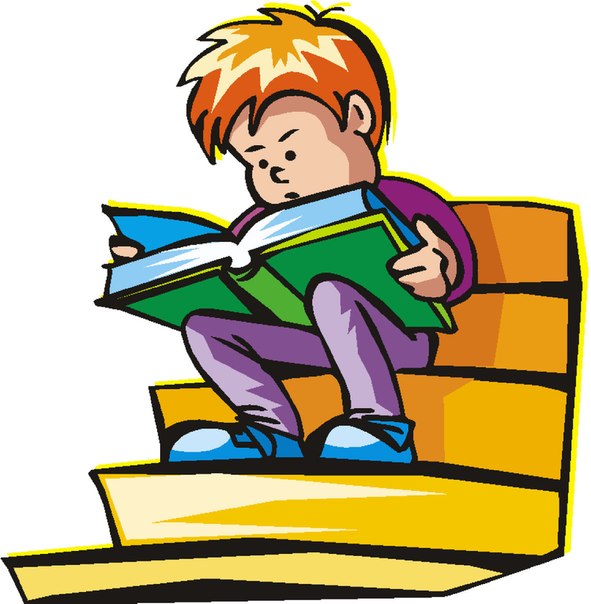 Вопрос 6
Может ли страус назвать себя птицей?
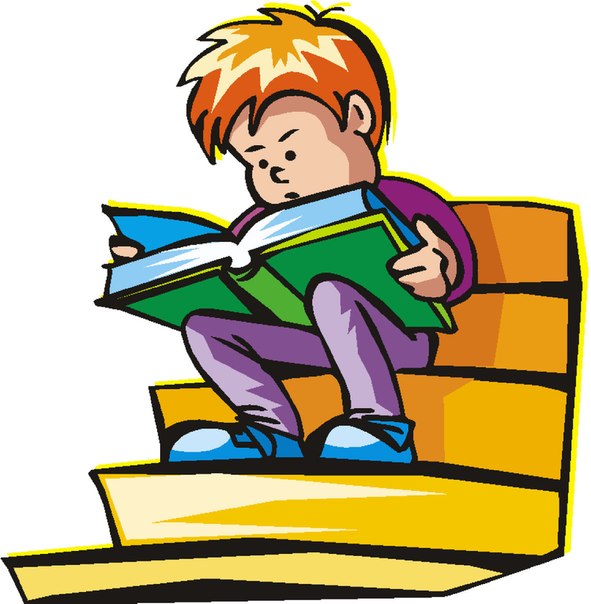 Вопрос 7
Что ведьма отобрала у Русалочки?
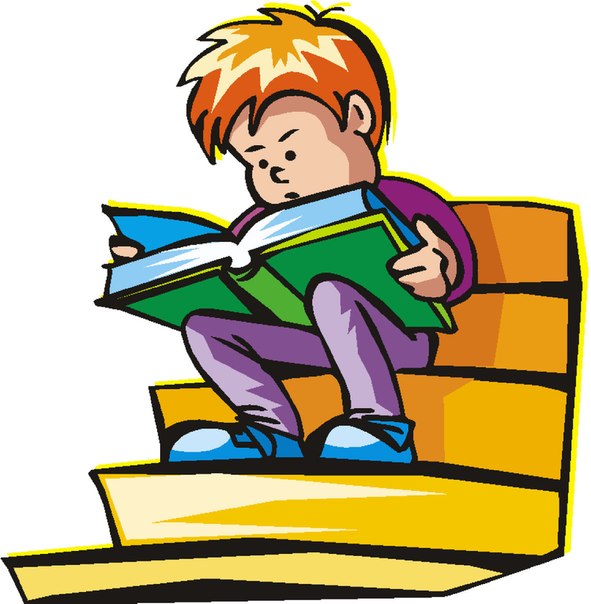 Вопрос 8
У какого завсегдатая кухонь, столовых и ресторанов усы длиннее ног?
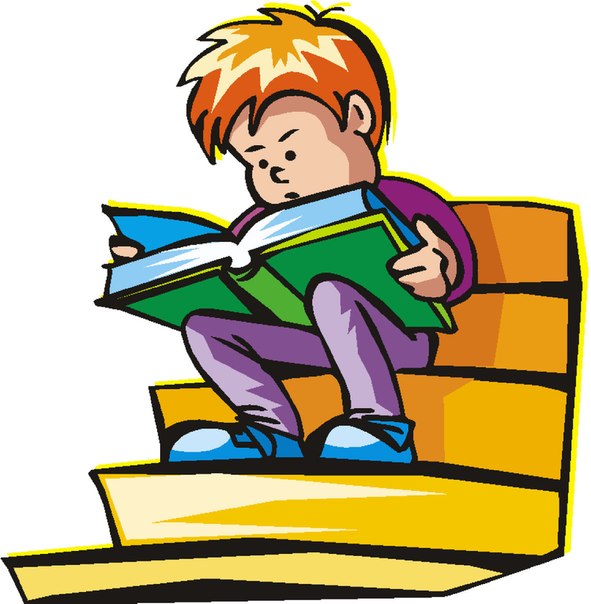 3 раунд
Вопрос 1
Имя мальчика, который в наказание за невежливость был превращен гномом в маленького человечка и совершил путешествие вместе со стаей гусей?
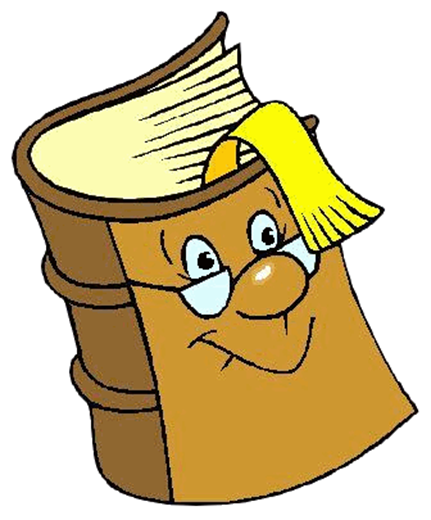 Вопрос 2
Самая несчастная птица из сказки Андерсена.
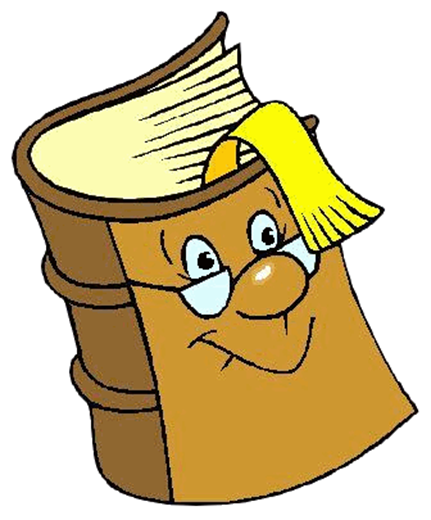 Вопрос 3
Назовите любимое лакомство аистов.
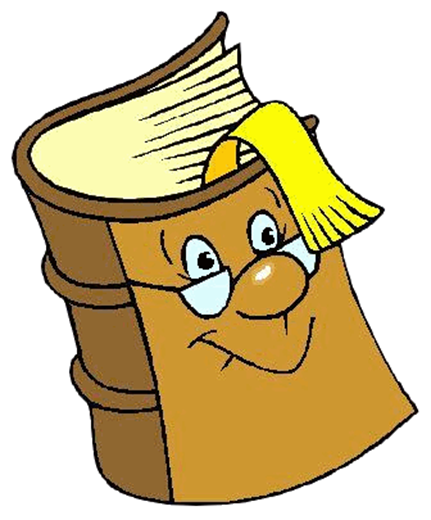 Вопрос 4
Каких камней в море нет?
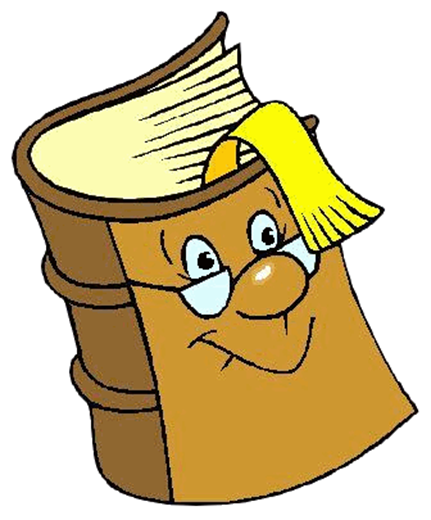 Вопрос 5
Когда можно носить воду в решете?
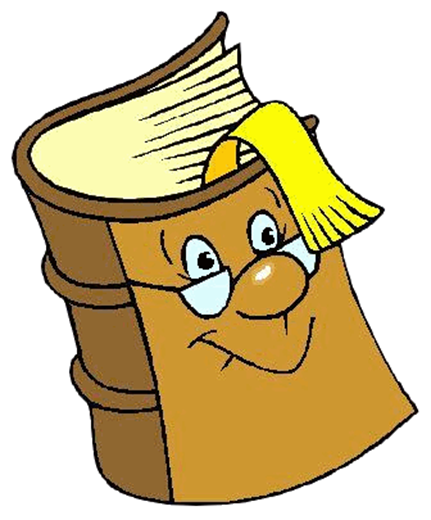 Вопрос 6
Кто из великих композиторов в возрасте дошкольника выступал с концертами?
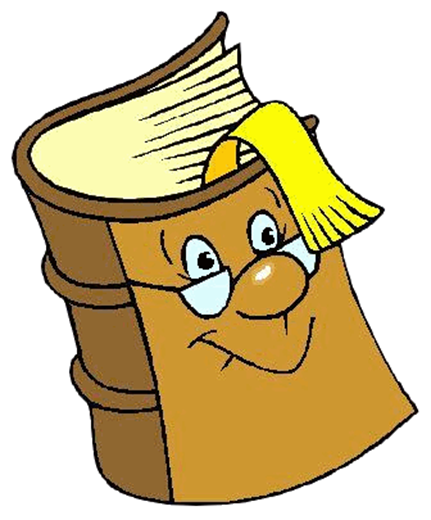 Вопрос 7
Какой город на севере России считают родиной Деда Мороза?
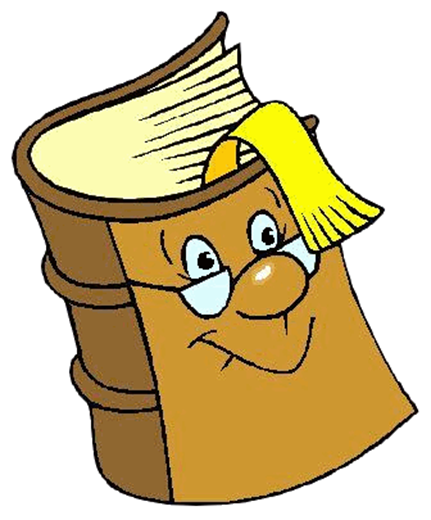 Вопрос 8
С какого слова начинается гимн России?
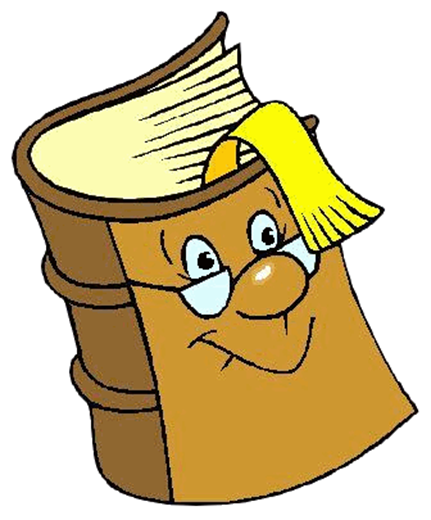